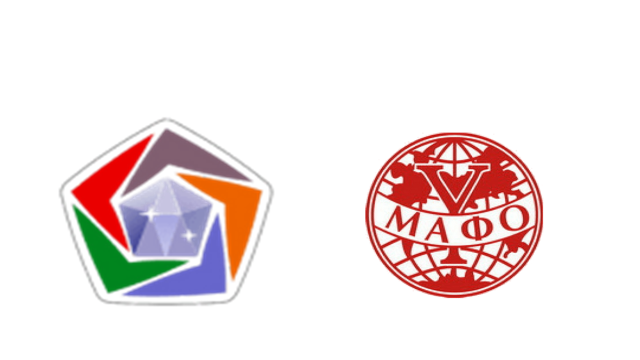 АКАДЕМИЯ РАЗВИТИЯ БРИКС -- МЕЖДУНАРОДНАЯ АКАДЕМИЯФУНДАМЕНТАЛЬНОГО ОБРАЗОВАНИЯ(БРИКС - МАФО)
THE OFFICIAL BRICS DEVELOPMENT ACADEMY =
- INTERNATIONAL  ACADEMY  
  OF FUNDAMENTALMAIN  EDUCATION (IAME)
2024 г.
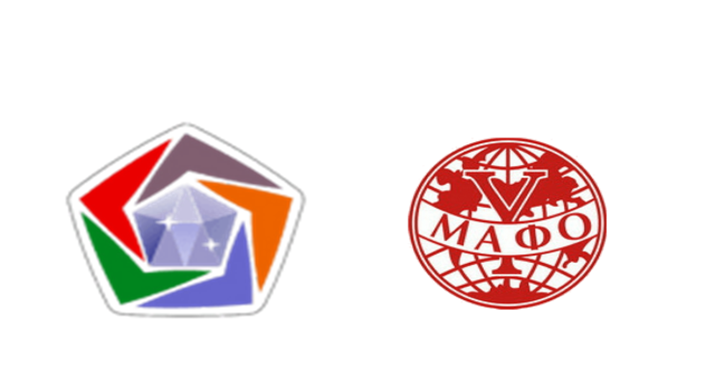 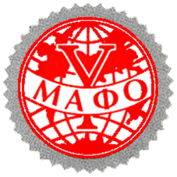 ПРОБЛЕМЫ ПРИМЕНЕНИЕ ИСКУССТВЕННОГО ИНТЕЛЛЕКТА В СФЕРЕ ЖКХ Шалобаев Е.В. д-р техн. наук, профессорНасибулин Т.А.канд. техн. наук, доц.Санкт-Петербург, Россия,Академия управления городской средой, градостроительства и печати 11 декабря 2024
Путин В.В. об искусственном интеллекте
Президент России на Международной конференции по искусственному интеллекту и машинному обучению «Путешествие с помощью искусственного интеллекта» по теме «Революция генеративного ИИ: новые возможности» (24.11.23) заявил: 
«С внедрением искусственного интеллекта в разные сферы жизни человечество начинает новую главу своего существования».
И продолжил, что от развития ИИ также зависит возможность России решать задачи экономики и промышленности на качественно новом уровне.
Путин В.В. об ИИ
Президент РФ отметил, что на площадке Сбербанка формулирована системная программа в сфере ИИ, которая, благодаря общим усилиям, уже приносит определённые результаты. 
За последние годы отрасли экономики и социальной сферы России в 1,5 раза расширили использование решений в области ИИ. В сфере ТЭК компания «Газпром нефть», применяя технологии ИИ, сумела значительно сократить затраты на обустройство скважин, решает сложные задачи безопасной логистики по Севморпути и ряд других задач.
Партнеры «Сбера» - РАН, Альянс в сфере ИИ, Минцифра, научные и деловые сообщества.
Крупнейшие фирмы РФ и нейросети ВКХ
Яндекс – опыт работы с НС и разработками алгоритмов и ПО для решения задач в отрасли ВиВ.
Mail.ru Group – опыт работы с НС и услуги в области ИИ.
«Сбербанк» – разработке алгоритмов и программ для ИИ рекомендованы президентом РФ и для других сфер.
ПАО «Газпром» – созданию систем управления на основе НС для предприятий ВКХ.
ОАО «РЖД» – услуги по созданию систем мониторинга и контроля сетей ВиВ на основе НС.
ГК «Росатом» – системы безопасности на основе НС.
АО «Росэнергоатом» – управление энергосбережением 
ПАО «Роснефть» – оптимизации техпроцессов
Феномен искусственного интеллекта
В 2023 году термины ИИ и его составляющих частей (нейросети, большие данные, GPT-Chat, т.п.) заняли первое место по использованию слов в мире, что является одним из критериев подобного феномена
В чем преимущество ИИ? Скорость обработки информации? Смарт-системы действительно обладают большой скоростью, проворность – да, но интеллекта в этом нет. 
В ИИ присутствуют способность обрабатывать информацию и делать выводы, которые с получением новой порции информации влияют на итог.
Поэтому не случайно и внимание руководства страны к этому вопросу.
ИИ, нейросети и машинное обучение
ИИ – способность компьютера выполнять задачи, требующие человеческого интеллекта - распознавание речи или принятие решений. ИИ реализуется с помощью алгоритмов и методов, включая нейросети (НС) и машинное обучение (МО). 
НС – тип ИИ с моделированием бионейронов, которые используются для распознавание изображений, обработки естественного языка.
МО – процесс обучения КС на основе данных для выполнения определенной задачи, включает: обучение с преподавателем и без него, обучение с подкреплением (в виде консультаций). 
Каждый из этих методов имеет свои «+» и «-».
Иерархия понятий
Иерархия понятий ИИ, в той или иной степени распространяется на автоматизацию и цифровизацию, большие массивы данных, отражающую общую тенденцию к появлению «цифрового водоканала».
Объем массивов данных постоянно генерируются датчиками, которые мониторят объекты ВиВ, что требует применять цифровые технологии, которые обеспечивают оптимизацию принятии решений. 
Обработка данных в таких условиях представляет собой серьезную проблему для стандартных пакетов на основе электронных таблиц; отсюда необходимы новые методы для их преобразования в ценную информацию для принятия решений.
Что вложили, то и получили!
Компьютерные программы (смарт-системы)  имеют большой запас скорости и памяти, но их способности соответствуют интеллектуальным механизмам, которые разработчики программ хорошо понимают и могут вложить в них.
Когнитивные науки до сих пор не могут точно определить, каковы человеческие способности. Видимо, организация интеллектуальных механизмов ИИ отличается от таковой у людей. 
Когнитивная наука является масштабной попыткой создания единой науки о взаимосвязи природы и мышления человека
Исследование ИИ
Исследование интеллектуальных машин связывают с британским математиком А. Тьюрингом (1947), считавший, что ИИ лучше всего исследовать путем программирования компьютеров, а не конструирования машин. 
Программы ИИ еще не достигли уровня, позволяющего узнать многое из того, чему ребенок учится в ходе жизнедеятельности. 
Существующие программы недостаточно хорошо понимают язык, чтобы многому научиться посредством чтения.
При этом память играет существенную роль – некоторые не хотят себя утруждать запоминанием даже немногих фактов – ведь они где-то записаны и их можно прочитать. Но где искать?
Нейросети в ВКХ
НС учат на больших объемах данных, содержащих информацию о системе ВиВ, знакомят с проблемами при эксплуатации. Единого алгоритма нет, они зависимости от фирмы-изготовителя.
НС используются для прогнозирования аварий на сетях ВиВ и своевременных ремонтных работ и предотвращать проблемы.
НС оптимизируют работу ВиВ, повышают эффективность использования водных ресурсов,  анализируя данные о потреблении воды предлагают пути снижению затрат.
НС в требует от специалистов по ВиВ знаний по их настройке по решению реальных задач (или привлекать специалистов по ИИ, обучая специфики ВиВ).
Состояние дел ЖКХ/ВКХ
Еще в советские времена появились инфосистемы прогнозирования подачи воды, которые на основе сложной мат. модели, в которой использовали рассчитанные вручную коэффициенты. В Ленинграде прогноз осуществлялся с точностью до 85-95%, но не все факторы учитывали и фактическая точность падала до 60%. 
ИИ внедрили в систему прогнозирования ВиВ, которую разработали в «Водоканале Петербурга», что увеличило скорость получения результата, а точность возросла до 98-99%. 
ИИ внедрен в ВиВ Ленобласти (г. Кингисепп) и в Самарской обл.
Водоснабжение и водоотведение
В 1894 году в Императорском институте путей сообщения  1-я в России кафедра «Водоснабжение и водостоки», начала подготовку специалистов.
В начале ХХ века создано Российского общества водоснабжения и водоотведения (РОВВ), которое в 1990 году восстановлено.
Среди из руководителей РОВВ - Фальковский Н.И. (1873-1952), выпускник Московского «Политеха», известен разработкой и реализацией многих проектов по строительству систем ВиВ, основанных на передовых технологиях того времени. Благодаря работам ученого и его соратников города России получили доступ к чистой питьевой воде из водопровода.
ВиВ и Сталинская премия
В советские времена в составе Военно-инженерной академии РККА организована кафедра «Водоснабжение и водоотведения», на которой были выпущен ряд НИР по проблемам ВиВ: 
Шарин Е.Е. Основные положения организации войскового водоснабжения / Предисл. Г.М. Шора, 1934. 
Полевое водоснабжение войск / Е.Е. Шарин, И.Г. Калугин, Н.И. Фальковский, Н.Н. Гениев / Под ред. Н.И. Фальковского, 1941.
Капитальный труд Н.И.Фальковского «История водоснабжения в России» (М.-Л-д. 1947. 307 с.), который базировался в том числе на указанные выше работы, был выдвинут на Сталинскую премию.
Немного истории
К XX в. в России лишь 1/4 часть городов имела водопроводы. Среднее водопотребление составляло до 20 л/чел. в сутки (лишь в столицах достигало 50 л/чел. Большинство пользовалось водой из водоразборных колонок и фонтанов. 
Восстановление хозяйства после войн, индустриализация, урбанизация, а с ними и развитие ВКХ, мощность которого за счет расширения и нового строительства водопроводов к 1940 г. возросла более чем в 10 раз по сравнению с началом ХХ века. 
До 1960 гг. водопроводы восстановлены и построены в 580 городах и тысячах поселков. Повышались и требования к качеству воды (к составу)…
Тенденции второй половины XX века
На рубеже 1960-1970-х возвратилась тенденция к использованию подземных источников для хозяйственно-питьевого водоснабжения, из-за ухудшения качества воды в прежних источниках и заставило расширить гидрогеологических исследования. 
Новым качеством следует признать создание водопроводов с разнотипными источниками, более надежных в техническом в сан.-эпидемиологическом отношении.
Загрязнение и истощение источников водоснабжения требует увеличения мощности водопроводов, а новое строительство - большие капитальные затраты. Отсюда особое внимание к оптимизации водопользования, сокращению потерь воды.
Проблемы ХХI века
Бурный рост промышленности в середине XX в. привел к тому, что норма водопотребления в крупных городах мира стала составлять порядка 300—400 л/чел. в сутки. 
Развитие промышленности, сельхозпроизводства, урбанизация, рост водопотребления, использование прибрежных водоохранных полос, распашка пойм, применение ядохимикатов и нарушение правил их хранения, отсутствие необходимого право-экономического механизма управления водными ресурсами по бассейновому принципу и др. приводят к резкому обострению экологии и ухудшению качества жизни населения. 
Негативную роль сыграло и введение рыночных отношений, коммерциализации ряда объектов ВКХ.
Федеральная программа «Чистая вода»
ФП действует в рамках национального проекта «Экология» в 2019 – 2024, итоги в 2025. 
Ухудшение качества воды ощущают – 13,5% россиян: 
Городское население,  с доступом к ВиВ – 5,5%.
В первом случае до 2024 года включительно планируется уменьшить до 9%. Во втором – до 1%. 
Наилучшие показатели Кабардино-Балкария, Северная Осетия – Алания, Мурманская обл. – 99,9-99,7%; Камчатский край, Магаданская обл. – 98,5%; г. Севастополь – 97,6%; В рамках реализации проекта показатели этих регионах должны достигнуть 100%. 
К аутсайдерам относятся: Костромская обл. – 63%; Вологодская обл. – 43,6%; Забайкальский край – 51,1%.
Аудитория пользователи нейросетей
В России мобильный трафик сервисов по работе с ИИ утроился в 2023 г., а их аудитория выросла в 3,5 раза. Лидер по популярности  Яндекс Шедеврум (анимация по текстовому запросу). 
Пользователи нейросетей, люди среднего возраста: 36−45 лет – 32 %, в группе 26−35  – 31 %. 
В среде от пользователей интернета с 14 до 21 года отмечается самый большой рост интереса, их количество увеличилось в 11 раз. 
По более возрастном группам данных нет, поэтому докладчик в статистику не попал.
Мужчины более склонны к работе с ИИ – их доля составляет 59 %.
Спасибо за внимание!докладчикШалобаев Евгений Васильевич
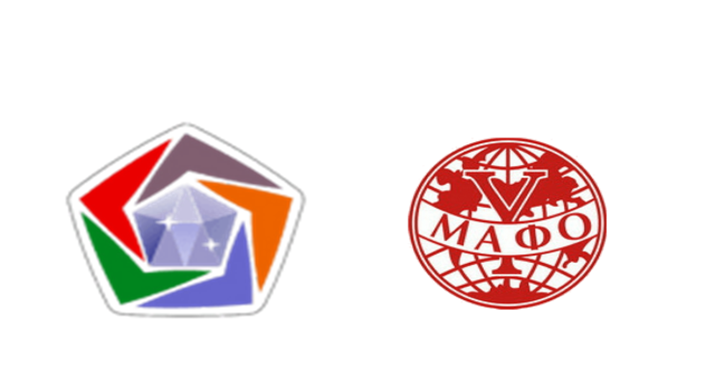